Measures of rank correlation with binary outcomes.
A simple example
The only requirement is:
p1 <p2<p3
Concordance in the prediction of binary outcomes.
A simple example
In the case of perfect ordering, it has value 1, in the case of totally incorrect ordering, it has value -1, and in the case of random ordering it will be 0.
%let target=chd;
%let continuous_1=age chol fvcht sbp bmi;
%let categorical_1=diab male currsmok;

proc logistic data=a.chd2018_a descending;
model chd=&continuous_1 &categorical_1;
run;
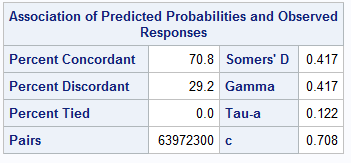